DIRECCIÓN DE DESARROLLO RURAL Y AGROPECUARIO
COORDINADOR 
GENERAL
ADMINISTRATIVO
HONORARIOS
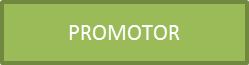 PROMOTOR
PROMOTOR
PROMOTOR